Сергиенко    Татьяна    ООО «ВИОЛИ»   Выращивание  шампиньонов
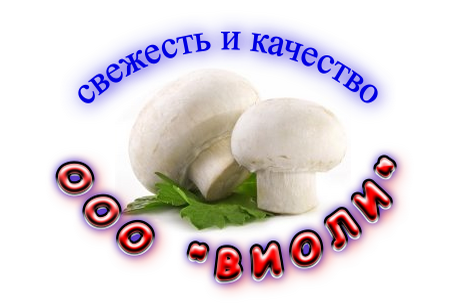 СергиенкоТатьяна
Цель проекта:
Создание фермы по выращиванию шампиньонов
Реализация свежей и качественной продукции
Выход к концу 2019 года на 8-10 тонн грибов в месяц
Рентабельность грибов от 50 до 80% 
Окупаемость проекта - два года
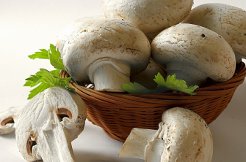 Рынок
     Производство шампиньона в России в 2017 году составило немногим менее 18 тысяч тонн, увеличившись на 34% в сравнении с предыдущим годом. Впрочем, для России показатель в 18 тысяч тонн – небольшой объем, составляющий менее трети потребления шампиньона населением.
        За последний год уже несколько крупных сетей произвели серьезные изменения в своих магазинах. Почувствовав рост спроса покупателей на свежие овощи, фрукты и грибы, ритейлеры стали увеличивать выделяемую под них площадь, оснащать места их продаж новыми прилавками. «Дикси», «Перекрестки», «Магниты» в овощных отделах удлинились полки. «Азбука Вкуса» и «АВК» создали специальные программы по взаимодействию с Российским сельхозпроизводителями. Они заключают договора сотрудничества с местными фермерами, которые производят и поставляют им именно те овощи, фрукты и грибы, и именно в тех упаковках, которые пользуются особым спросом покупателей. Это гарантирует производителям сбыт, а магазинам свежий товар установленного качества.
Проблемы:
Некачественная и несвежая продукция
Высокая стоимость
Нехватка на полке
Решение проблемы и преимущество перед конкурентами
Утренний сбор и доставка свежей продукции
Предложение оптимальной цены
Работа как с большими сетями так и с маленькими продуктовыми рынками и магазинами
Возможность покупателю брать столько сколько нужно (продажа на развес)
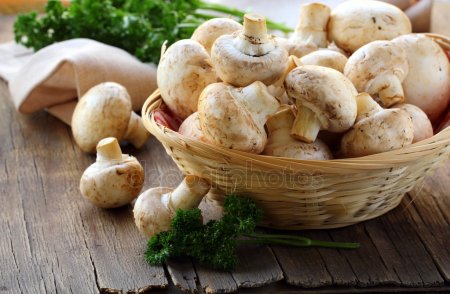 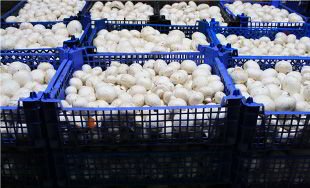 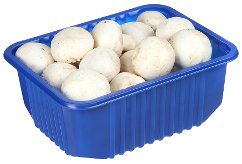 Конкуренты
 Главным преимуществом проекта является развивающаяся отрасль, и практически отсутствие КОНКУРЕНЦИИ, в которой он реализуется (культивирование грибов) и возрастающий спрос на производимую продукцию – шампиньонов. В данной отрасли наблюдается постоянный рост цен реализации продукции конечным потребителям.
Сейчас шампиньоны производит только одно предприятие области – «Вологодская зелень», в количестве 25 тонн в год, что составляет 0,5% от потребности рынка области
Продающиеся сейчас в магазинах шампиньоны – в основном польского или голландского происхождения. 
Грибные комплексы есть в южных и центральных районах России, но доля их продукции на российском рынке невелика – около 10%.
Запрет на ввоз в Россию грибов из стран ЕС в 2014 году никак не повлиял на ситуацию на рынке. Импортные грибы продолжают составлять его большую долю – 85%.
Финансовый план 






План сформирован по принципу привлечения 80% заемного капитала на финансирование проекта
Операционная деятельность (доходы)



Среднемесячный объем производства составляет 8000 кг
Средняя реализация составляет 160 руб/кг
Операционная деятельность (расходы)



Компост фазы 2 с засеянным мицелием покупается один раз в 2 месяца по средней цене с доставкой 14 руб/кг.
Лотки «грибные» объемом 3 кг по цене 10 руб/лоток
Динамика выручки и чистой прибыли в период прогнозирования проекта





                      Основные показатели эффективности проекта
Для чего нужны инвестиции
3,5 МЛН
Предложение для инвестора


 30%  доли на 3 года после выхода на плановую мощность в 80 тонн грибов в год.
СПАСИБО ЗА ВНИМАНИЕ






Сергиенко Татьяна
sergienko_a.n@mail.ru
тел. +7 (921) 147-96-21
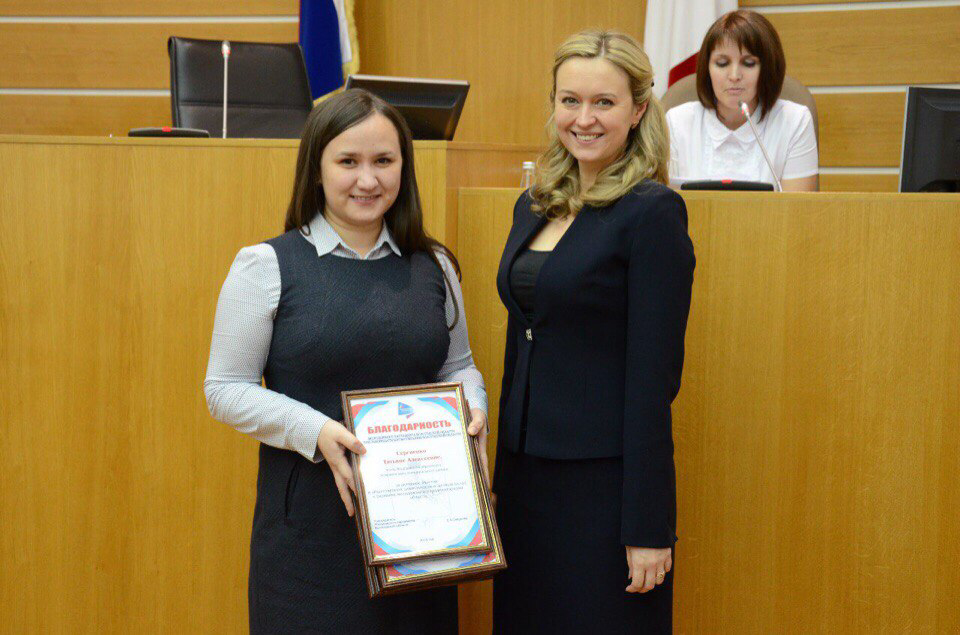